Advertising Design:  Message Strategies and Executional Frameworks
Chapter 7
Chapter Overview
Message strategies
Executional frameworks
Spokespersons and endorsers
Principles of effective advertising
Message Strategies
Cognitive
Affective
Conative
Message Strategies
Cognitive
Affective
Conative
Generic
Preemptive
Unique Selling Proposition
Hyperbole
Comparative
[Speaker Notes: A cognitive message strategy presents rational arguments or pieces of information to consumers. Cognitive message strategies are designed to influence the cognitive component of attitude, which deals with beliefs and knowledge. Cognitive message strategies can be divided into five types – generic, preemptive, unique selling proposition, hyperbole, and comparative.]
Generic Cognitive Message
An ad for Koestler Granite & Marble using a generic cognitive message strategy.
Click picture for video.
[Speaker Notes: A generic cognitive message strategy promotes a product’s attributes or benefits in a straight forward manner without any claims of superiority. This ad for Koestler Granite and Marble uses a generic strategy.  Generic message strategies can stimulate brand awareness. It can also strive to make the brand synonymous with the brand category.]
Preemptive Cognitive Strategy
An ad for the Waterfront Grill created by Sartor Associates using a pre-emptive cognitive message strategy.
Click picture for video.
[Speaker Notes: A preemptive cognitive message strategy makes a claim of superiority based on a product’s specific attribute or benefit with the intent of preventing the competition from making the same claim. This advertisement for Waterfront Grill uses a preemptive message strategy. An effective preemptive message strategy can occur when a company is the first to state an advantage or benefit.]
Comparative Cognitive Strategy
Direct or indirect comparisons
Real or fictitious competitor
Captures attention
Brand awareness increases
Message awareness increases
Choose comparisons carefully
Less believable, negative attitude
[Speaker Notes: A comparative cognitive message strategy focuses on a direct or indirect comparison to a competing brand. The brand can be real, mentioned, or fictitious. The advantage of comparative ads is that they tend to capture attention. Brand awareness and message awareness tend to be higher. The negative is that they can be less believable and can create a negative attitude. This is most likely to occur when a negative comparison approach is used in the ad, downgrading the competing brand. If the consumer does not believe the ad, then spontaneous trait transference can occur, which is placing the negative trait on the advertised brand instead of the competitor. It is important to choose competitors wisely in making comparisons.]
Message Strategies
Cognitive
Affective
Conative
Resonance
Emotional
[Speaker Notes: Advertisements that invoke feelings or emotions are affective message strategies.  These messages attempt to enhance the likeability of a product, recall of the message, and comprehension of the message. The two types of affective message strategies are resonance and emotional. Resonance advertising connects a product with a consumer’s experiences from the past in order to develop a bond with the brand. Often, advertisers will use music from that generation to create that emotional bond. Emotional messages attempt to elicit emotions that will lead to product recall and choice. Many different emotions can be connected with a product. Emotional messages are used in both consumer and business-to-business advertising. Affective message strategies help develop brand equity through creating an emotional bond with the brand.]
Resonance Affective Strategy
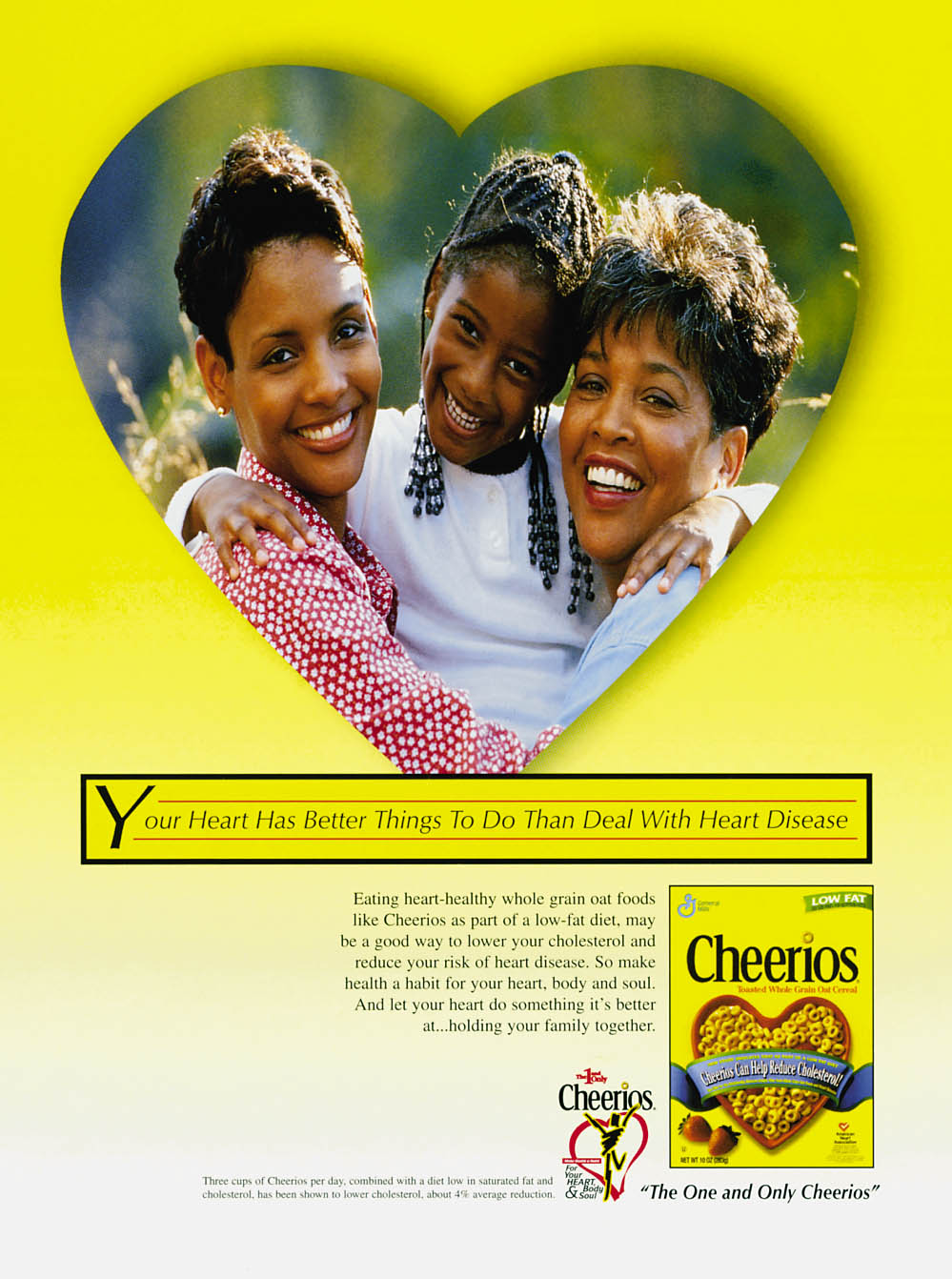 Advertisement by Cheerios using a resonance, affective message strategy.
[Speaker Notes: This ad for Cheerios is an example of resonance advertising. It shows the emotion of a 3-generation family.]
Message Strategies
Cognitive
Affective
Conative
Action-inducing
Promotional support
[Speaker Notes: Advertisements that invoke feelings or emotions are affective message strategies.  These messages attempt to enhance the likeability of a product, recall of the message, and comprehension of the message. The two types of affective message strategies are resonance and emotional. Resonance advertising connects a product with a consumer’s experiences from the past in order to develop a bond with the brand. Often, advertisers will use music from that generation to create that emotional bond. Emotional messages attempt to elicit emotions that will lead to product recall and choice. Many different emotions can be connected with a product. Emotional messages are used in both consumer and business-to-business advertising. Affective message strategies help develop brand equity through creating an emotional bond with the brand.]
Message Strategies
Hierarchy of Effects Model
HEM
Message Strategies
Awareness
 Knowledge
 Liking
 Preference
 Conviction
 Actual purchase
Cognitive strategies
 Affective strategies
 Conative strategies
Brand strategies
Executional Frameworks
Animation
Slice of life
Dramatization
Testimonial
Authoritative
Demonstration
Fantasy
Informative
Executional Frameworks
Animation
Originally used by firms with small advertising budgets.
Increased use due to advances in computer technology.
Executional Frameworks
Slice of Life(Dramatization)
Encounter
Problem
Interaction
Solution
Executional Frameworks
Testimonials
Business-to-business ads
Service sector
Enhance credibility
Source
Customers
Paid actors
Executional Frameworks
Authoritative
Expert, Scientific or survey authority
Independent evidence
Business-to-business ads
Cognitive processing
Specialty print media
Executional Frameworks
Demonstration
Shows product use
Business-to-business sector
Video/TV/Internet
Executional Frameworks
Fantasy
Beyond reality
Common themes
Sex, Love, Romance
Products such as perfume/cologne/personal grooming
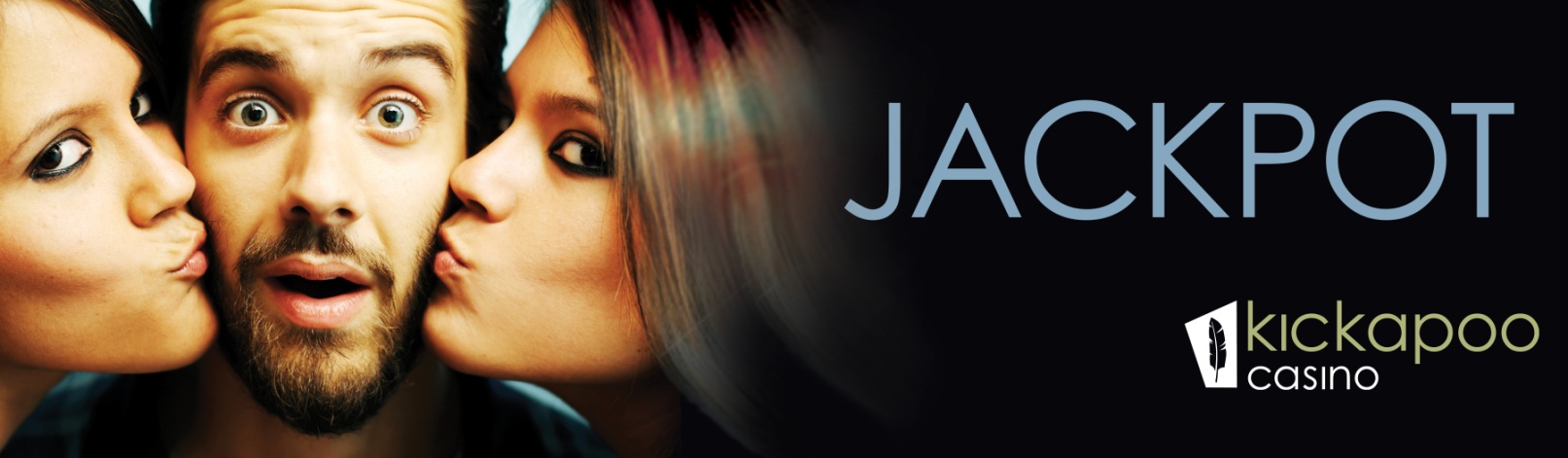 Executional Frameworks
Informative
Used extensively in radio
Business-to-business usage
Key is buying situation
Level of involvement
Spokespersons
Celebrities
CEOs
Experts
Typical persons
Source Characteristics
Attractiveness
Trustworthiness
Similarity
Expertise
Likeability
Credibility
Source Typesand Characteristics
Celebrities
 Tend to score high in credibility
 Over exposure, Negative publicity
CEO
 Trustworthy, expertise, and some credibility
 Must exercise care in selection
Expert
Seek experts who are attractive, likable, trustworthy
 Valid credentials important
Typical person
 Real-person, Actor
7-22
Principles of Effective Advertising
Visual consistency
Campaign duration
Repeated tag lines
Consistent positioning
Simplicity
Identifiable selling point
Effective flow
Elements of an Advertisement
7-24